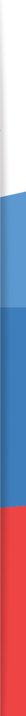 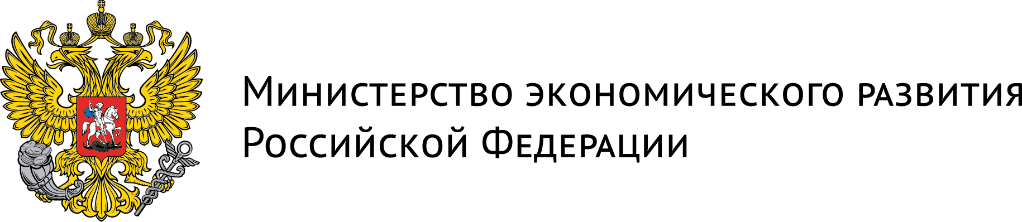 1
Оптимизация полномочий субъектов Российской Федерации и муниципальных образований
1
2
3
4
5
декабрь 2018 г.
Проведение инвентаризации полномочий органов государственной власти субъектов Российской Федерации (1 этап, анализ 184-ФЗ )
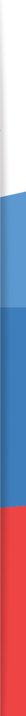 2
График работы

Декабрь 2017 года 
 Организована и проведена на площадке Минэкономразвития России  работа «штаба»
 Разработаны и направлены в регионы формы  для заполнения 
Январь 2018 года 
 Доработка методологии инвентаризации полномочий регионов
 Закрепление ответственных лиц по инвентаризации полномочий в регионах 
 Организация работы в регионах
Февраля 2018 года
 Проведение работы по инвентаризации в регионах
Привлечение финансовых, экономических и отраслевых региональных подразделений
 Координация и контроль проводимой в регионах работы
Проведен ряд ВКС
Март 2018 года
 Сбор и анализ предложений, представленных пилотными регионами
Апрель 2018 года
Рассмотрение предварительных итогов работы на рабочей группе в Совете Федерации, Счетной палате, Минфине, Минюсте.
Направление итогов работы в Правительстве Российской Федерации 
Июнь 2018 года
Принятие решения Правительства о согласовании  предложений по оптимизации полномочий  со всеми субъектами РФ и заинтересованными ФОИВ и разработке плана-графика дальнейшей работы по оптимизации полномочий
Июль-август 2018 года
Разработка, согласование и внесение в Правительство плана-графика дальнейшей работы по оптимизации полномочий
Одобрение Правительством плана-графика дальнейшей работы по оптимизации полномочий
Август-октябрь 2018 года
Согласование предложений по оптимизации полномочий со всеми регионами и ФОИВ. Сбор и обработка предложений.
15 ноября 2018 года
Внесение в Правительство итоговых предложений по оптимизации, согласованных со всеми регионами и ФОИВ
Декабрь 2018 года
Рассмотрение предложений по оптимизации полномочий в Правительстве Российской Федерации
Как организована работа:
Создан рабочий орган «штаб» (проведено 7 его заседаний, организовано 17 ВКС)
Разработана методология проведения инвентаризации (110 полномочий разделено на 15 сфер деятельности)
Отлажены каналы оперативного взаимодействия с участниками процесса. В работе участвовали: 12 пилотных регионов, Минюст России, АСИ, ЦСР, Аналитический центр
Выработано и представлено в Правительство 117 предложений по оптимизации полномочий
Предложения направлены во все регионы и заинтересованные ФОИВ (получены позиции от 76 регионов и 17 ФОИВ)
По поручению Правительства разработан план-график дальнейшей работы по оптимизации полномочий регионального и муниципального уровней
«Пилотные» регионы:
В ходе работы каждая сфера деятельности проанализирована 4 и более регионами. При этом Омская область провела анализ НПА в рамках всех 15 сфер.
Калужская область
Тульская область
Ненецкий АО
Пермский край
Калининградская область
Новгородская область
Самарская область
Ульяновская область
Ивановская область
Нижегородская область
Республика Татарстан
Омская область
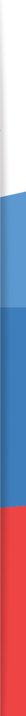 Проанализировано 110 полномочий 184-ФЗ, 
выработано 117 предложений, из них:
3
Проблематика:
4
41
2
24
23
3
20
Противоречия в законодательстве (необходимость совершенствования)
Устаревшие НПА
Обеспечение единой (актуальной) методологии
Избыточные требования/
излишняя детализация (СанПиН)
Дополнительное финансирование полномочий
Наиболее затратные полномочия
(ОМС, Сироты, Орфанники
Разграничение (передача) полномочий между уровнями публичной власти
* пример актов ФОИВ.
1. Минсельхозом разработан проект ФЗ об упразднении регионального ветеринарного надзора. Разграничение полномочий между регионами и федеральным уровнем не требуется.
2. Минпросвещения разработаны проекты НПА по повышению качества оздоровления детей, передача на муниципальный уровень не требуется.
3. Митрансом разработан проект ФЗ, в котором предусмотрено понятие «улично-дорожная сеть». В приведении в соответствие понятий «Автомобильная дорога» и «дорога» нет необходимости. И др.
Разработан проект «Первого регионального пакета»:
1. Полномочия с начала года
2. Региональное ОРВ 
3. Неприменение старых актов (гильотина)
Предложения по решению
Разработан проект распоряжения Правительства РФ 
1. Отмена устаревших и принятие (при необходимости) новых НПА 
2. Обеспечения единой методологии
3. Устранение избыточной/излишней детализации
Подготовлены проекты НПА (МЭР и ФОИВ) и осуществляется их согласование на различных этапах*
Требуется решение Правительства Российской Федерации
Предложения по отмене/изменению требований прорабатываются с Роспотребнадзором
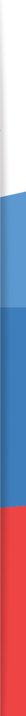 Дорожная карта
4
В целях реализации предложений по оптимизации полномочий субъектов Российской Федерации Минэкономразвития России подготовлен проект распоряжения Правительства Российской Федерации включающий в себя 57 предложений, в том числе:
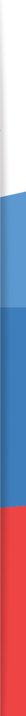 5
5
Проведение инвентаризации полномочий (вопросов) органов местного самоуправления (2 этап, анализ 131-ФЗ)
График работы

Июль 2018 года 
 Проведение совещаний с представителями ОКМО и комитета ГД по федеративному устройству и вопросам местного самоуправления

Август 2018 года 
 Разработка методологии проведения инвентаризации
 Определение требований к ВМЗ
 Формирование рабочей группы

Сентябрь 2018 года
 Организация ВКС с представителями рабочей группы
 Распределение ВМЗ среди участников работы
 Координация работы в регионах и МО по инвентаризации ВМЗ

Октябрь 2018 года
 Сбор и обработка предложений по оптимизации ВМЗ

Ноябрь-декабрь 2018 года
 Формирование сводных предложений по оптимизации ВМЗ

Декабрь 2018 года–январь 2019 года 
 Согласование предложений по оптимизации ВМЗ со всеми субъектами РФ и заинтересованными ФОИВ

Февраль-март 2019 года
 Проведение дополнительных согласительных мероприятий и представление итоговых предложений по оптимизации ВМЗ в Правительство РФ
Как организована работа:
Создана рабочая группа (проведено 3 подготовительных совещания, организовано 2 ВКС)
Разработана методология проведения инвентаризации (выявлено 782 положения НПА, регламентирующих ВМЗ, которые распределены на 37 групп)
На предварительном этапе сформировано до 500 предложений по оптимизации ВМЗ.
Отлажены каналы оперативного взаимодействия с участниками процесса (группа в мессенджере, облачный сервис). В работе участвуют: муниципальные образования из 14 пилотных регионов и Общероссийский Конгресс муниципальных образований (ОКМО)
Организована работа в регионах и муниципальных образованиях
1
2
3
«Пилотные» муниципальные образования регионов:
4
Калужская область
Тульская область
Ненецкий АО
Пермский край
Калининградская область
Новгородская область
Ивановская область
Нижегородская область
Омская область
*Брянская область
*Республика Марий Эл
*Республика Мордовия
*Тамбовская область
*Чувашская Республика
От каждого региона в работе принимают участие до 6 МО
5
*Новые участник рабочей группы